الدرس التاسع  عشر
بطاقات
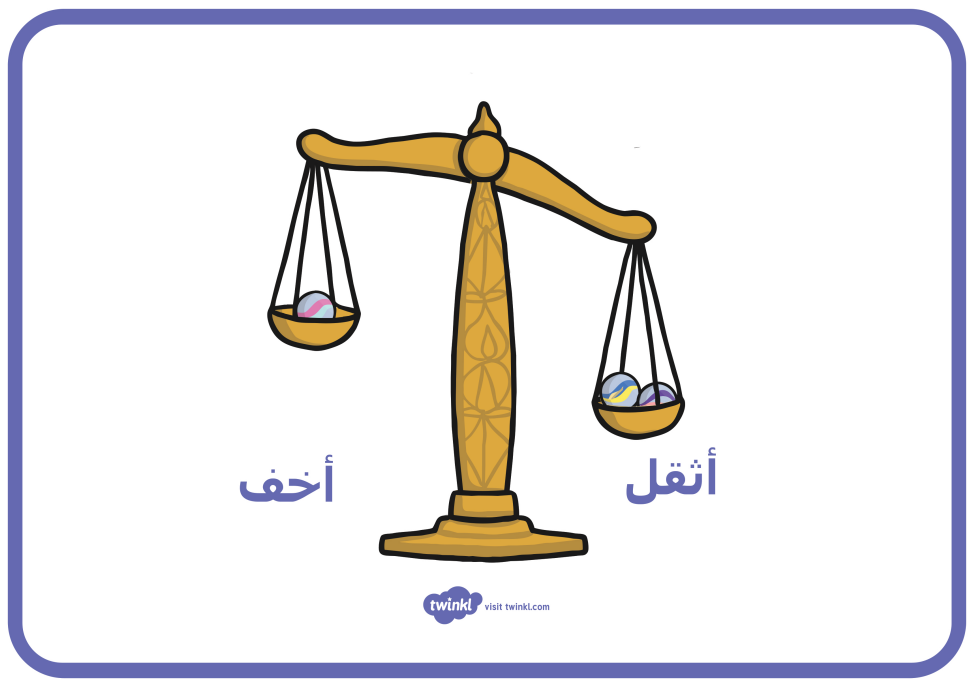 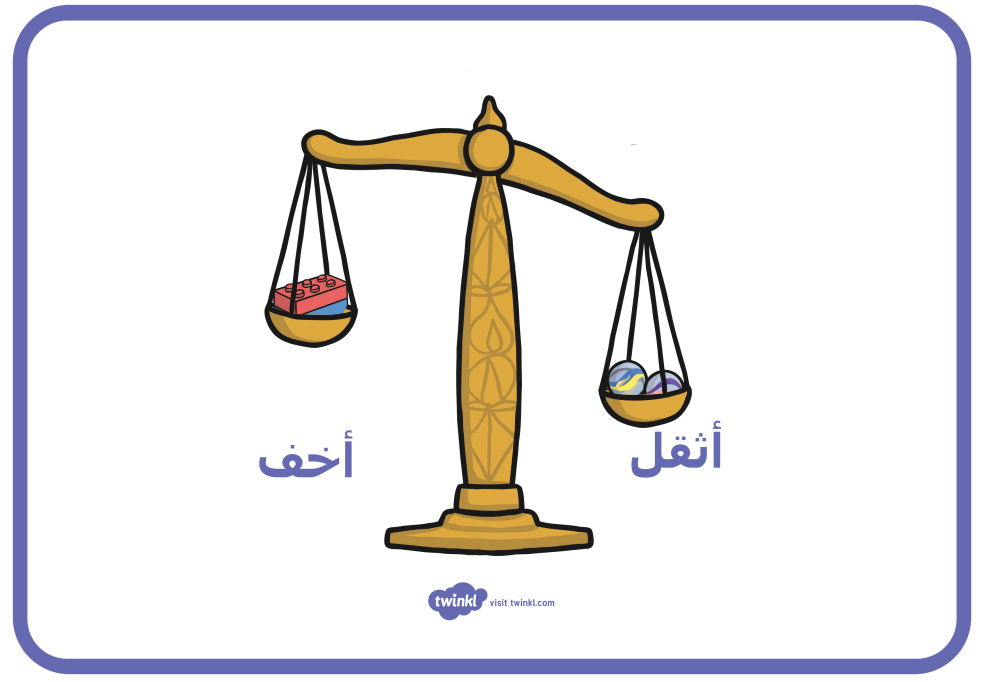 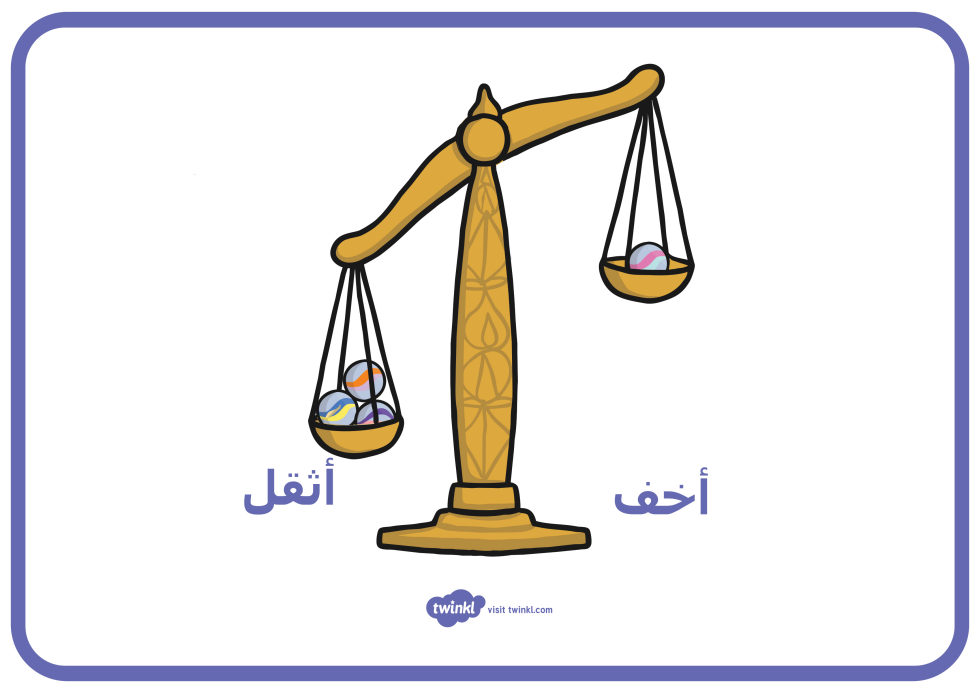 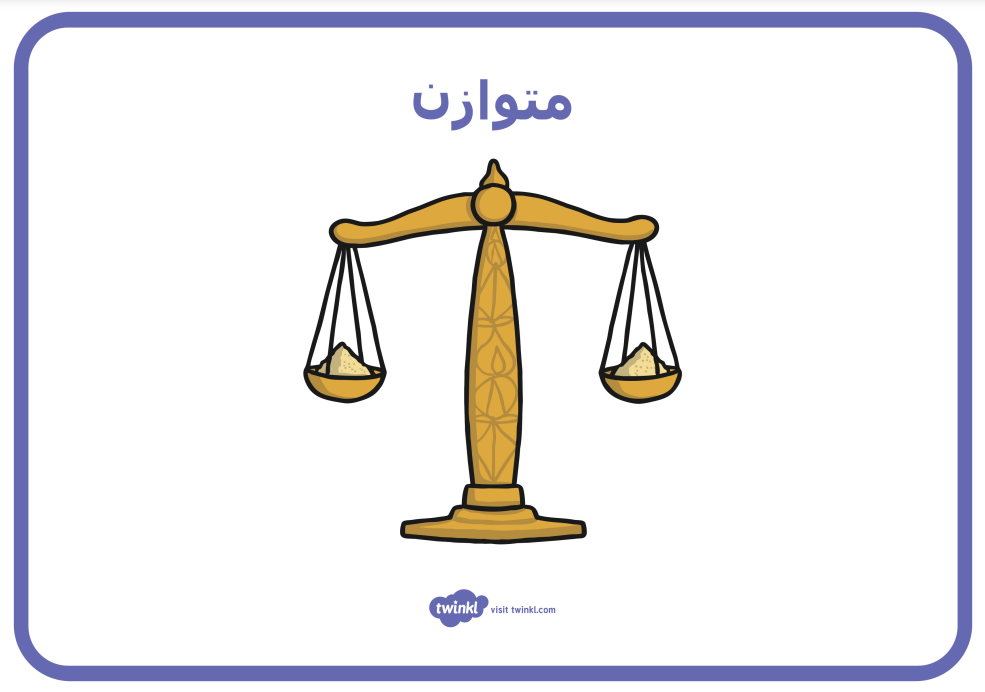